https://www.slb.com/resource-library/oilfield-review/defining-series/defining-log-interpretation
LEGGE FONDAMENTALE :     ARCHIE
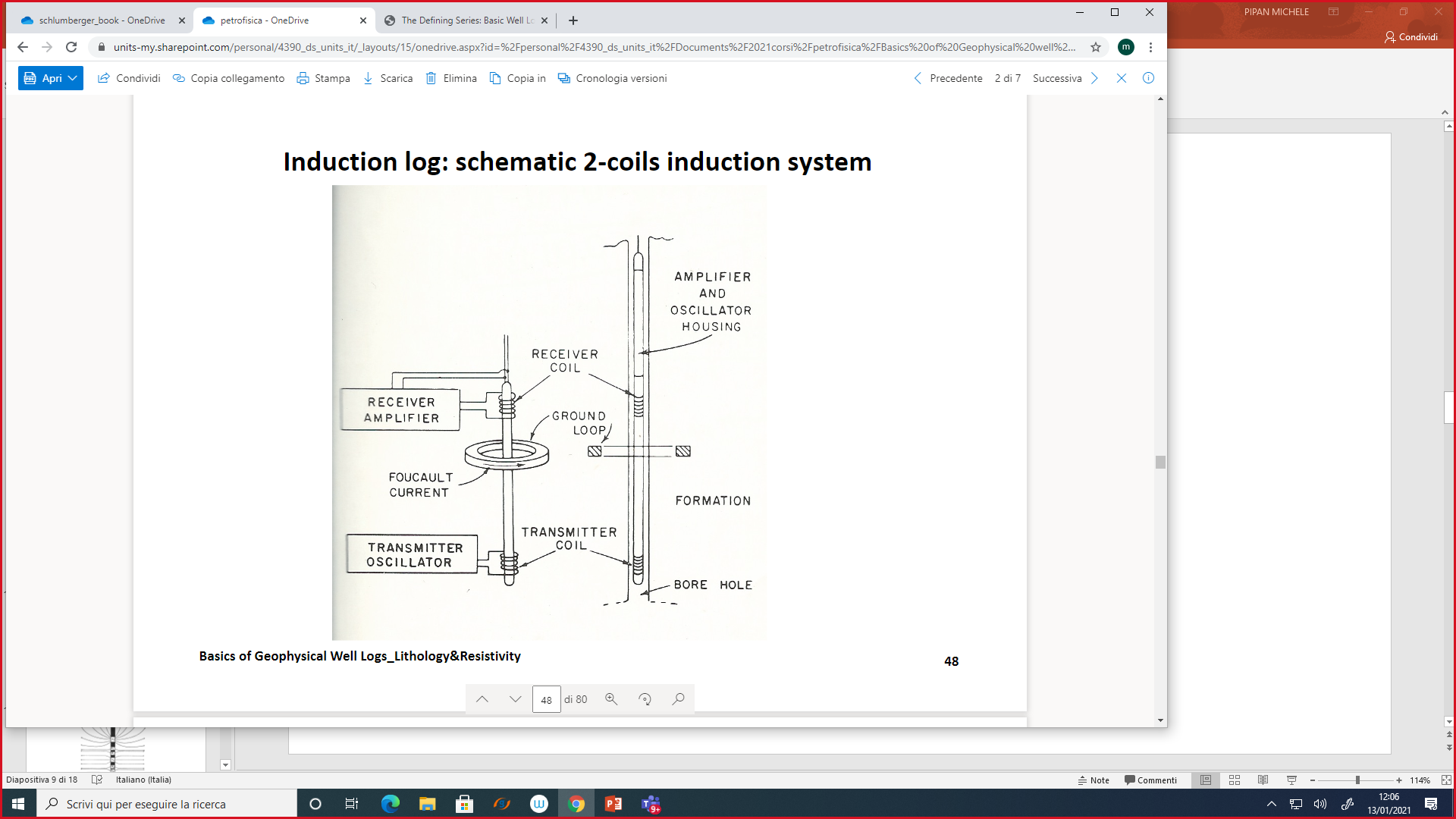 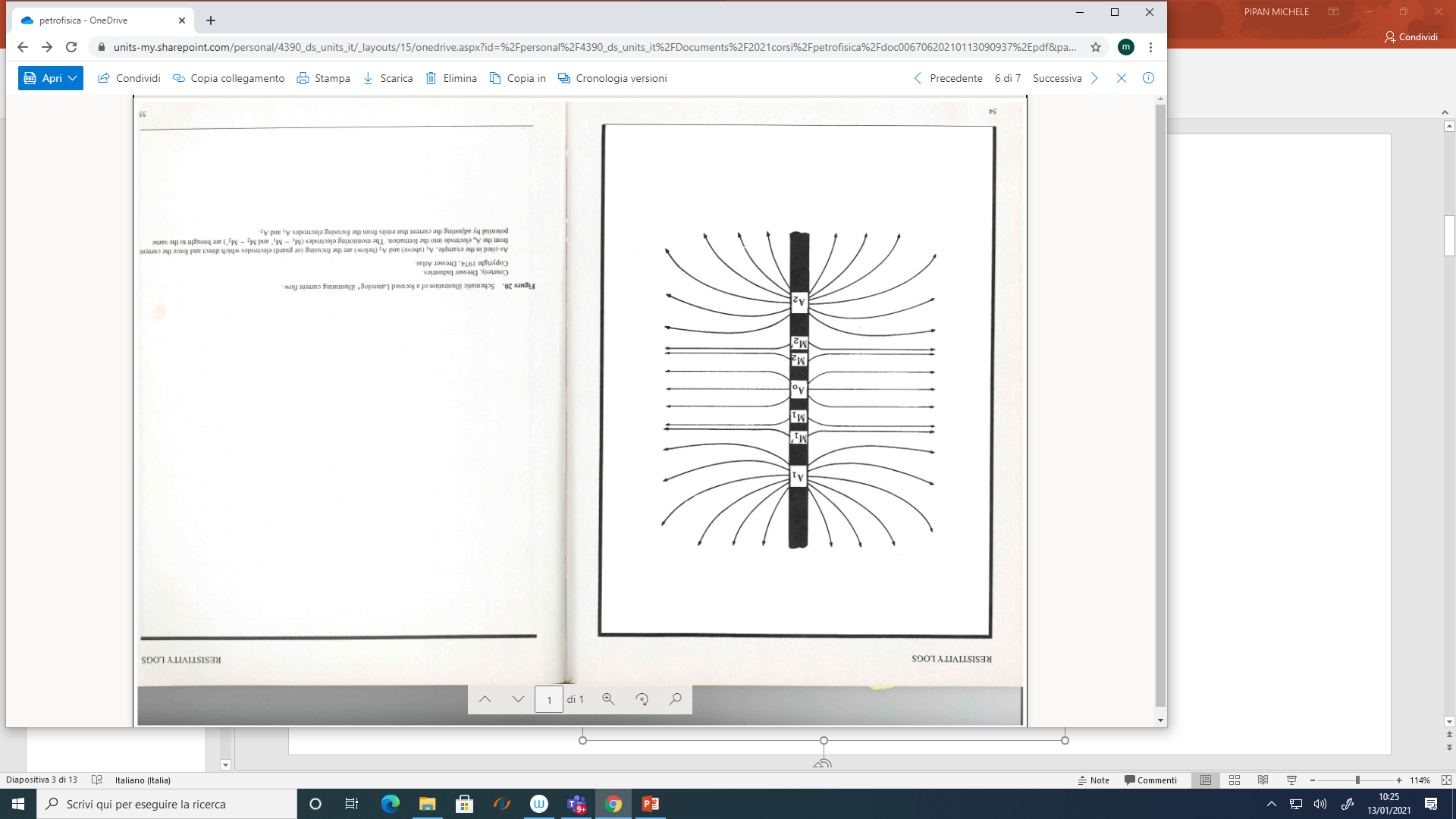 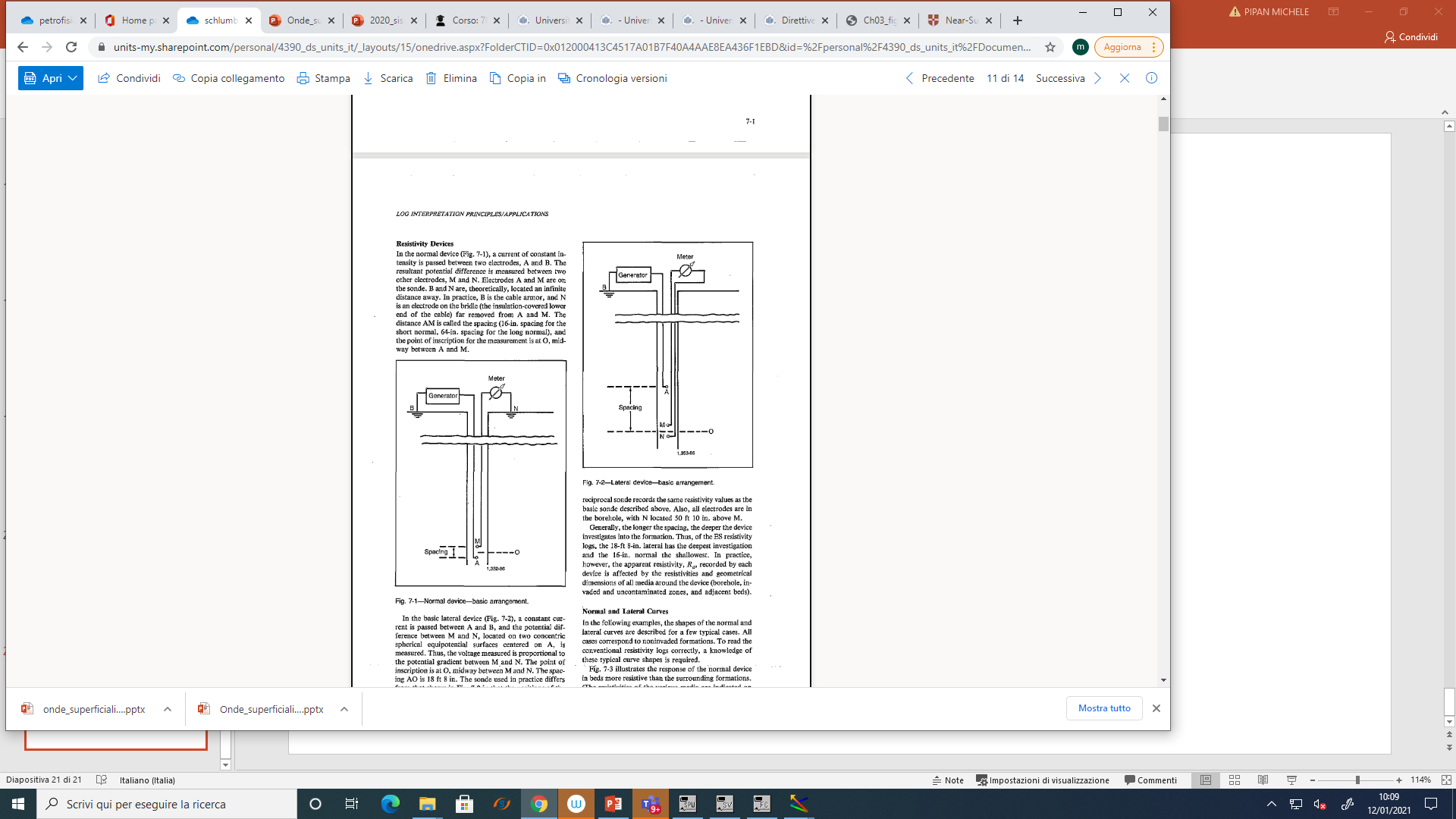 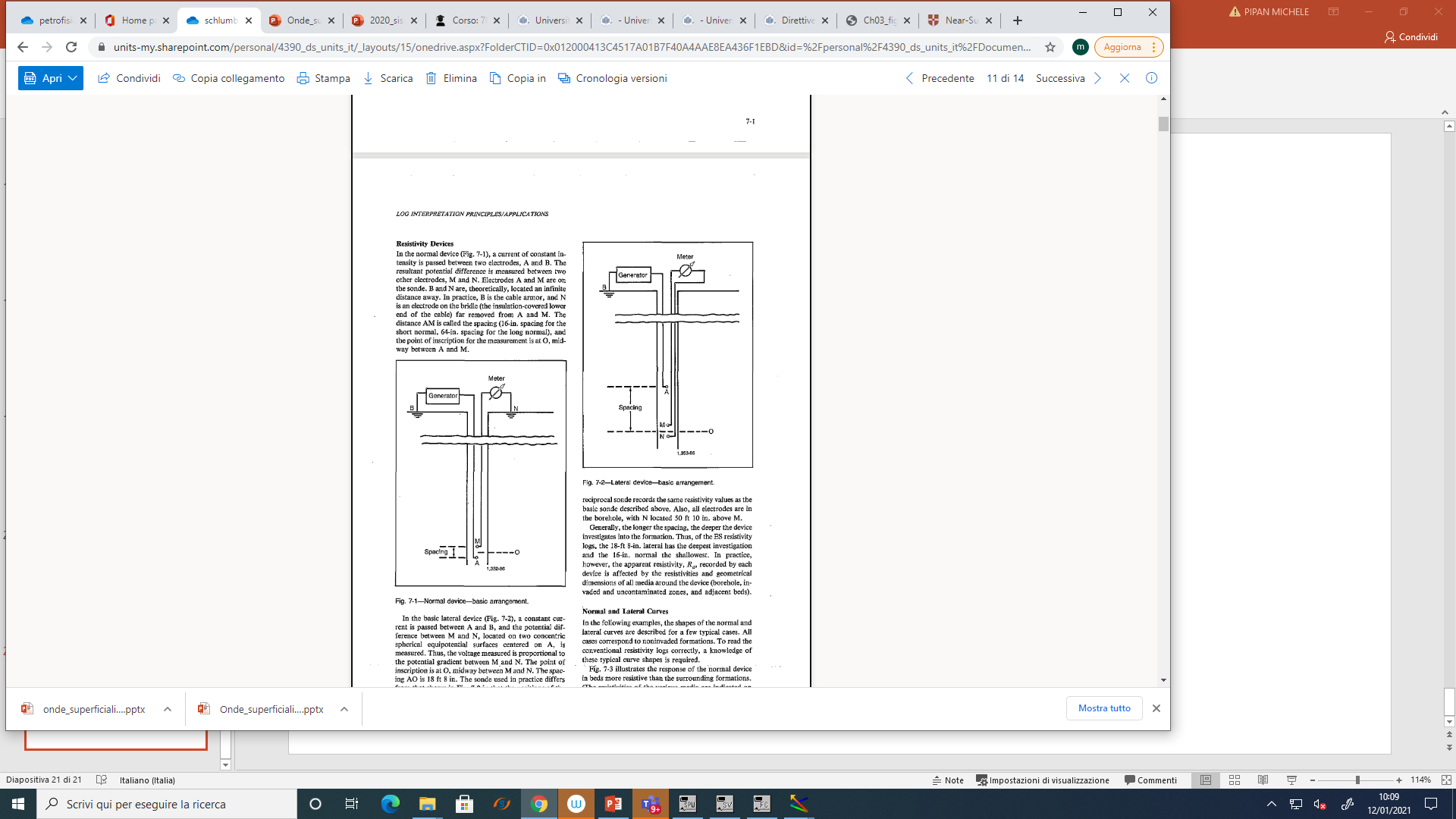 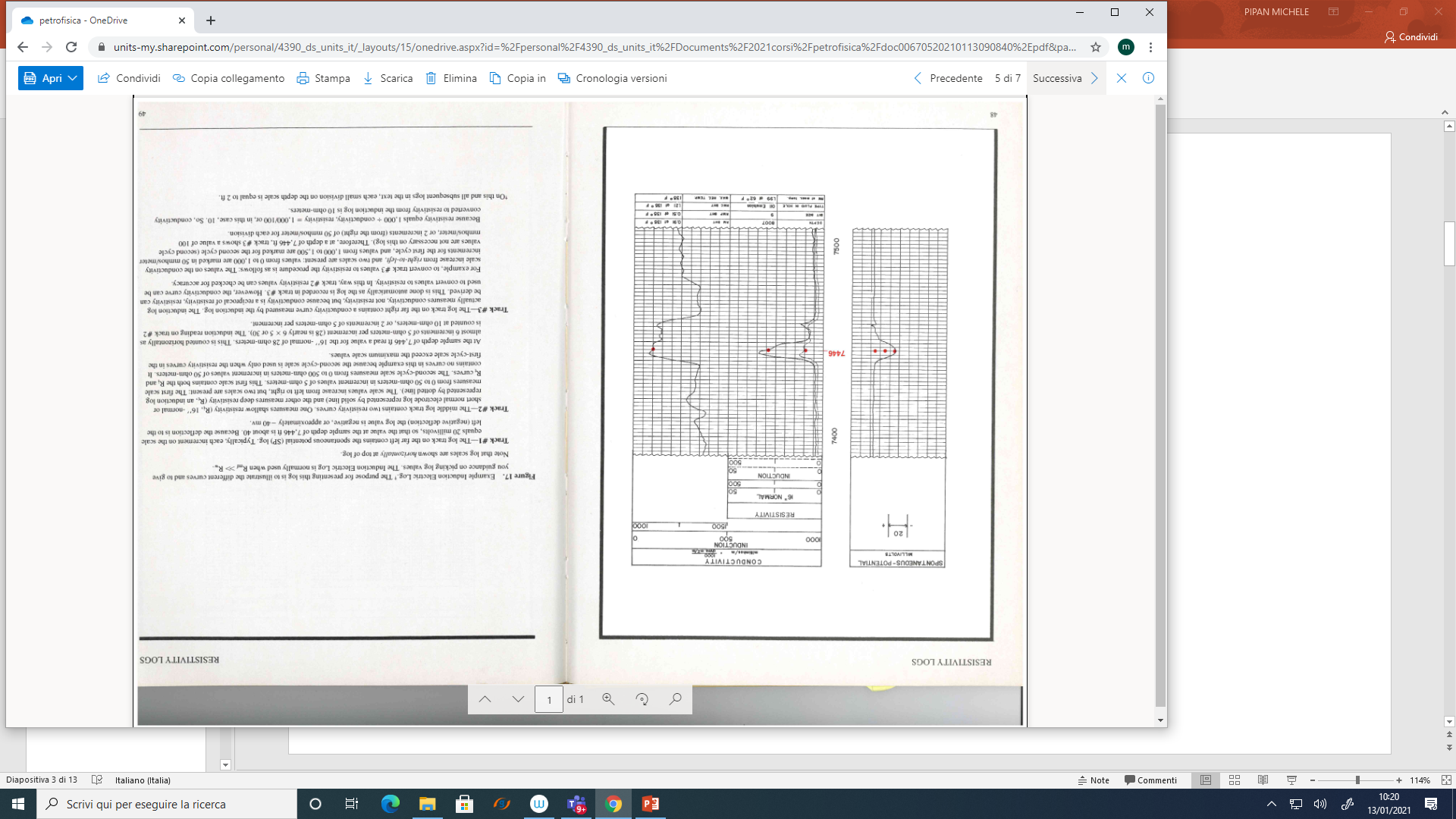 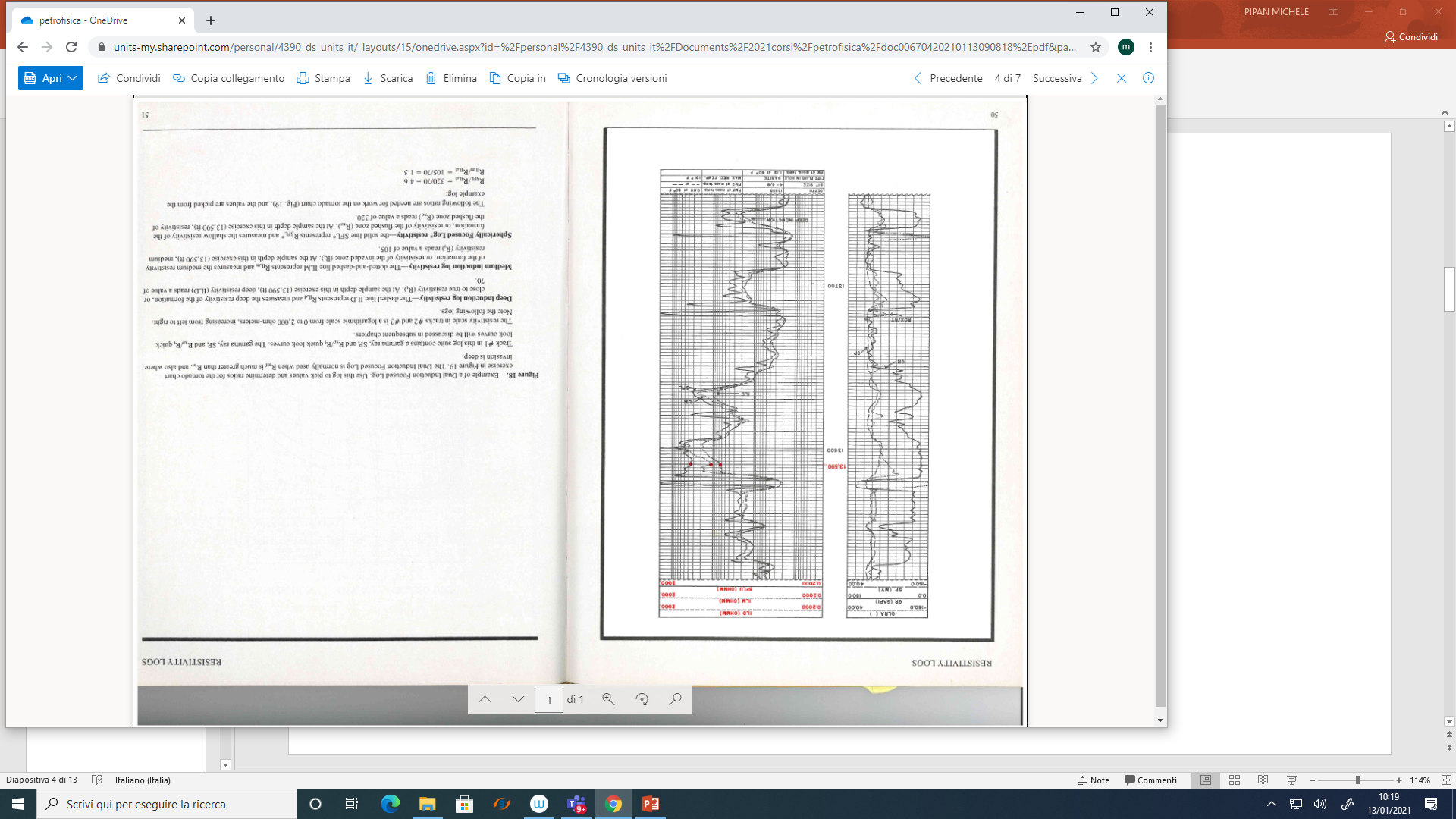 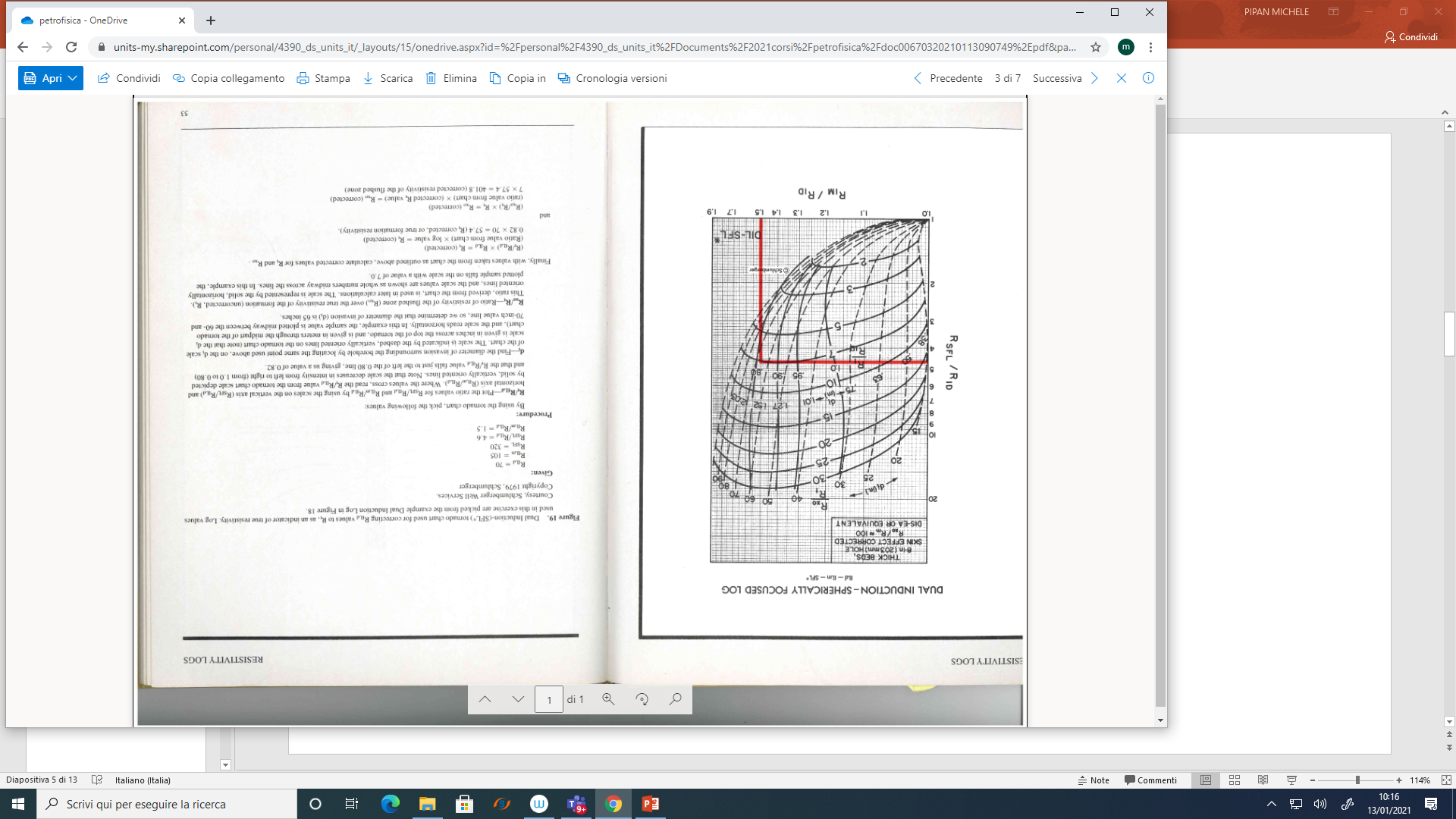 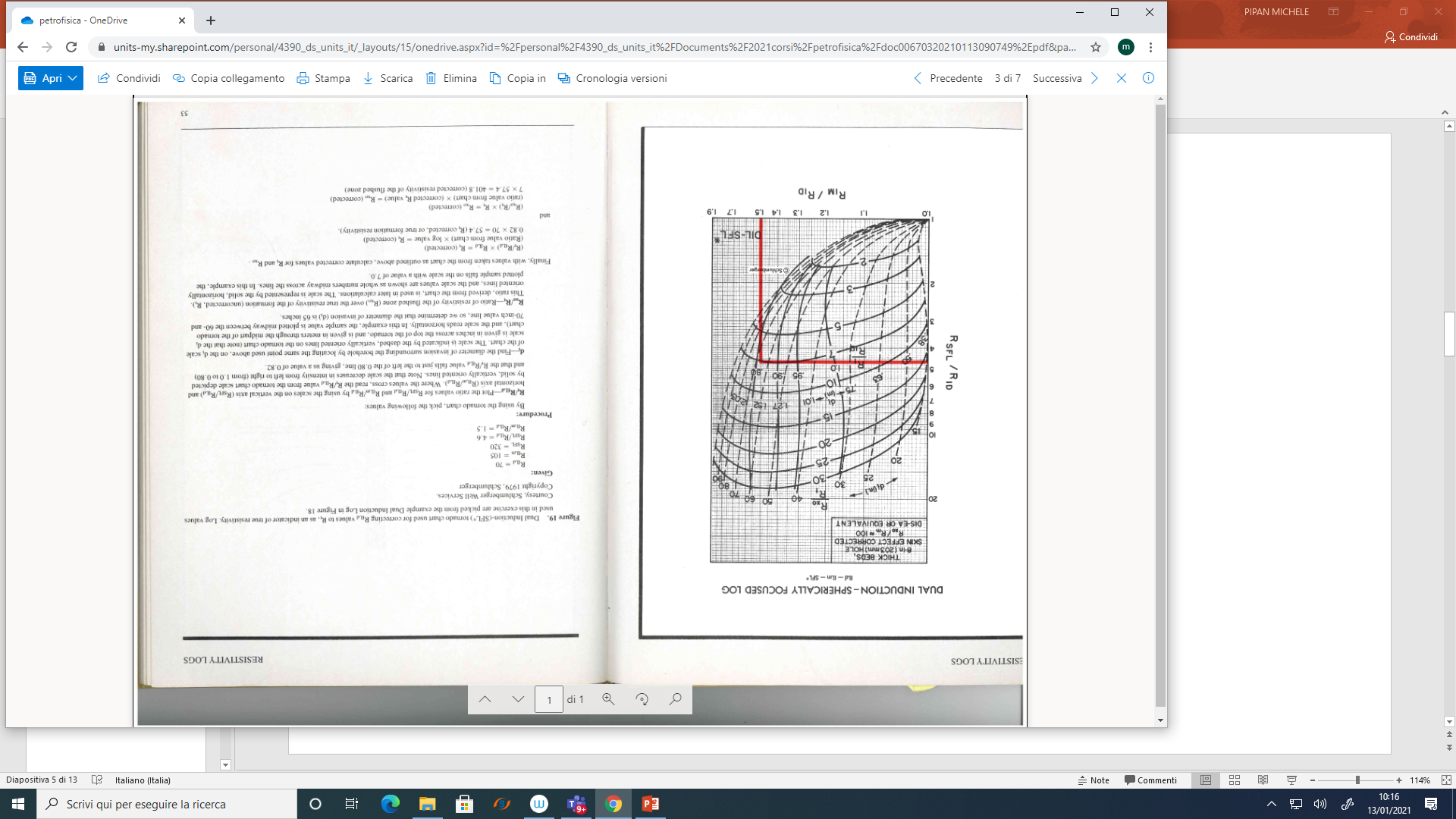 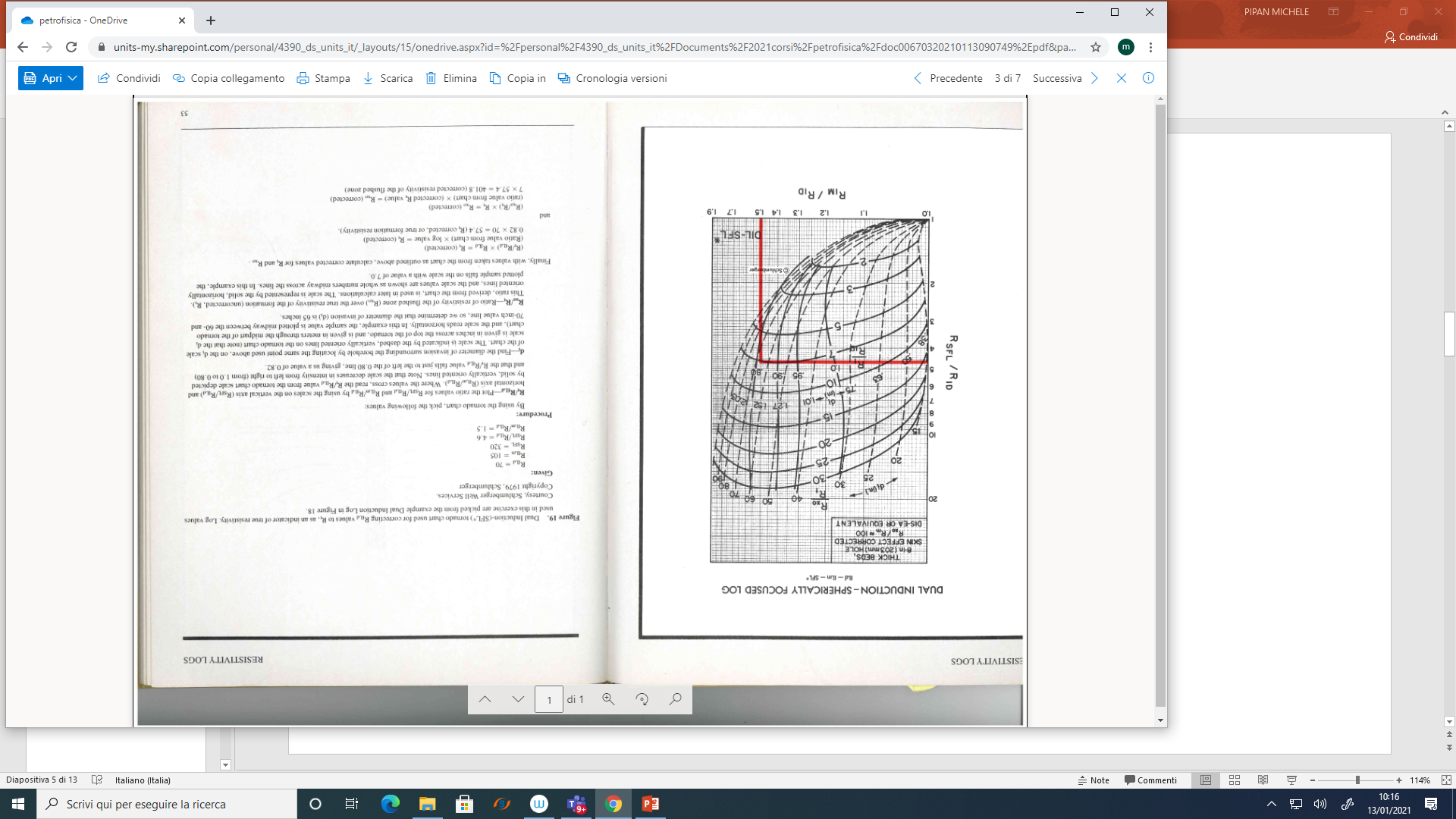